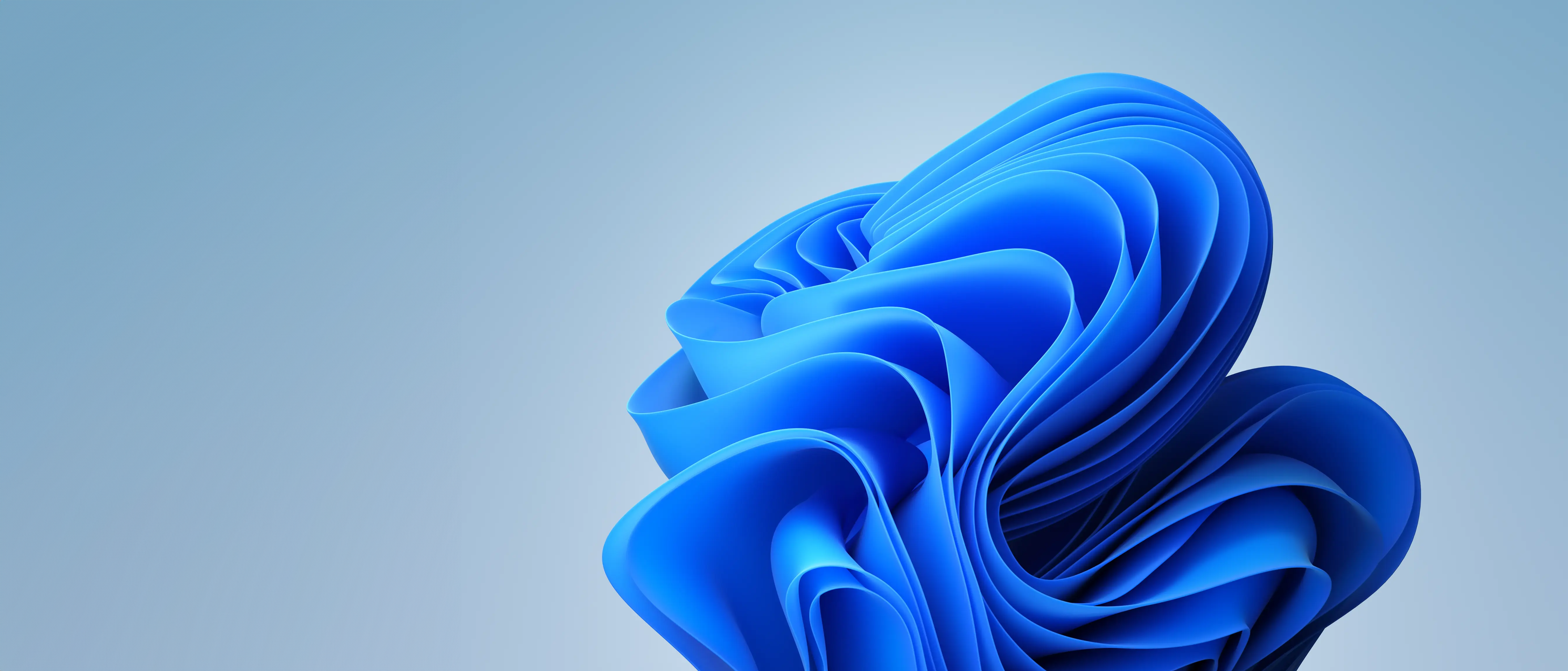 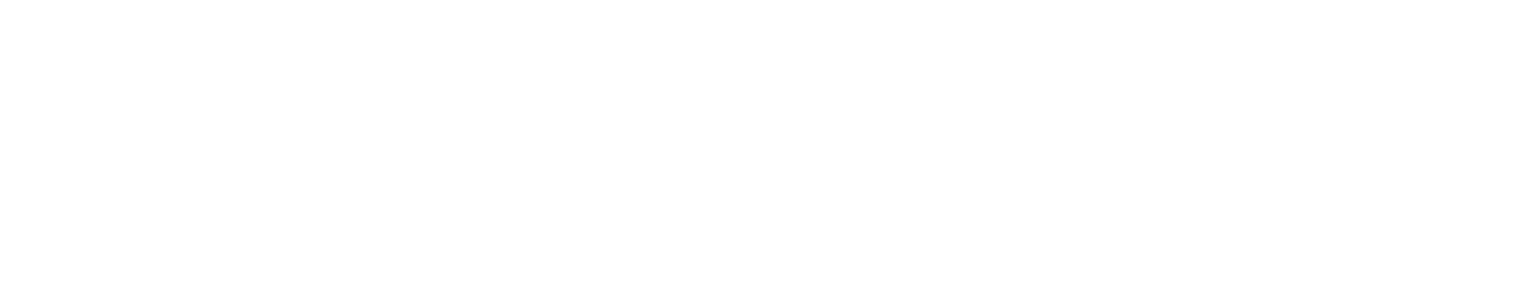 Handling objections on a sales call
Handling objections
Objections and replies:
If Windows 11 Pro can run on our currentWindows 10 devices, why buy new ones?
We’re content with Windows 10.
Your existing user devices and operating system may stillbe performing well for your current needs, but out-of-date hardware and software increase vulnerability to security risks and can hold you back from opportunities to stay competitive and increase efficiency.
Windows 10 goes out of support soon – on October 14, 2025. The time to start getting ahead of it is right now. Don’t wait until support ends. 
Windows 11 Pro offers advanced security and is easy to manage and upgrade. It’s built to support your business’s evolving needs.
Newer hardware is optimised for Windows 11 Pro, whichhelps deliver increased efficiency, performance and security.
Why upgrade now?
Two big reasons:
Your people. In today’s climate, technology and on-the-job tools play an enormous role in employee satisfaction and retention. 
Your organisation. What is one thing all industry leaders have in common? They are forward-thinking and consistently embrace new technologies and ways of working. Upgraded devices and AI capabilities can help you unlock hidden potential.
Getting ahead means planning ahead. Now the time to upgrade, especially with how robust Windows 11 is. Each day you wait is a day that your business is not as productive or secure as it should be.
I’m happy with my consumer-grade devices.
Consumer-grade devices don’t always cut it for business – they often fall short in capability and business value. Modern devices with Windows 11 Pro offer robust security and additional features designed to help your business thrive.
2
Handling objections
Objections and replies:
Business devices are too expensive.
Why not Mac?
Windows 11 Pro devices come in various price ranges and offer long-term value through enhanced security, easy IT management and fewer help desk calls.
Windows 11 Pro offers greater customisation and a wide range of device options, often at more competitive price points. It also provides native support for many business applications, making it a more flexible solution.
I don’t want to start all over with our infrastructure.
Windows 11 Pro integrates seamlessly with your existing infrastructure, allowing a smooth transition without a complete overhaul. And you can manage and deploy Windows 11 Pro almost anywhere.
Windows 11 is built on the same foundation as Windows 10, so any investments you’ve made in update and device management tools are carried forward, with added benefits from new and improved features specifically for hybrid work. You can update to Windows 11 using tools and processes you already have in place on Windows 10.
When apps work on Windows 10, they work on Windows 11 with a 99.7% app compatibility rate. And we’ve got your back with the App Assure programme, in the unlikely event of a compatibility issue.
Why not Chromebook?
Any potential cost savings is quickly negated by inefficiency. Chromebooks are limited in offline functionality and can’t run many essential business programmes. Windows 11 Pro supports a wide range of applications and offers better functionality offline.
3
[Speaker Notes: Added new messaging on ‘I don’t want to start all over]
Handling objections
Objections and replies:
I heard about the new Recall feature in Copilot+ PCs. What can you tell me about Recall?
Recall is coming soon through a post-launch Windows Update. Recall is an opt-in feature, available only on Copilot+ PCs, that enables users to save snapshots of their screen locally, on their own Copilot+ PC, to find information quickly. Starting with the out-of-box experience, users have the choice to enable or disable this feature, which is disabled by default. They can also pause or delete snapshots at any time, ensuring full control over their privacy. No snapshots are sent to Microsoft, and no internet or cloud connections are involved. Customers can turn on or off saving snapshots at any time by going to Settings > Privacy & security > Recall & snapshots.
See aka.ms/copilotpluspcs
4